11.2.22

LO – I can count in fractions.
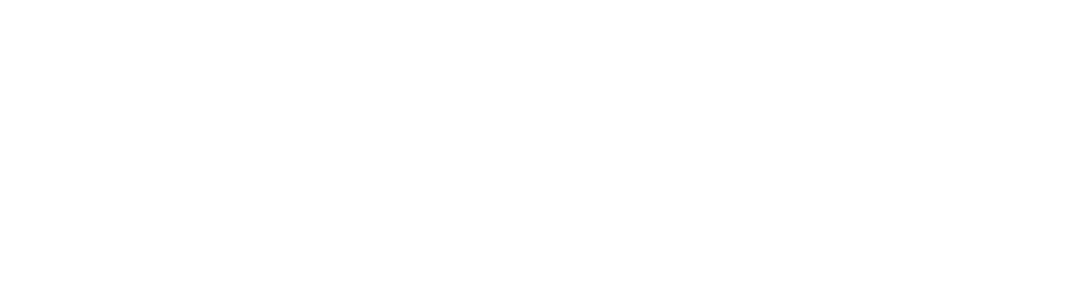 What’s the same? What’s different?






	Complete the number lines.
 
 Fill in the missing fractions.
1
0
2
0
0
1
What’s the same? What’s different?






	Complete the number lines.
 
 Fill in the missing fractions.
1
0
2
0
1
0
1
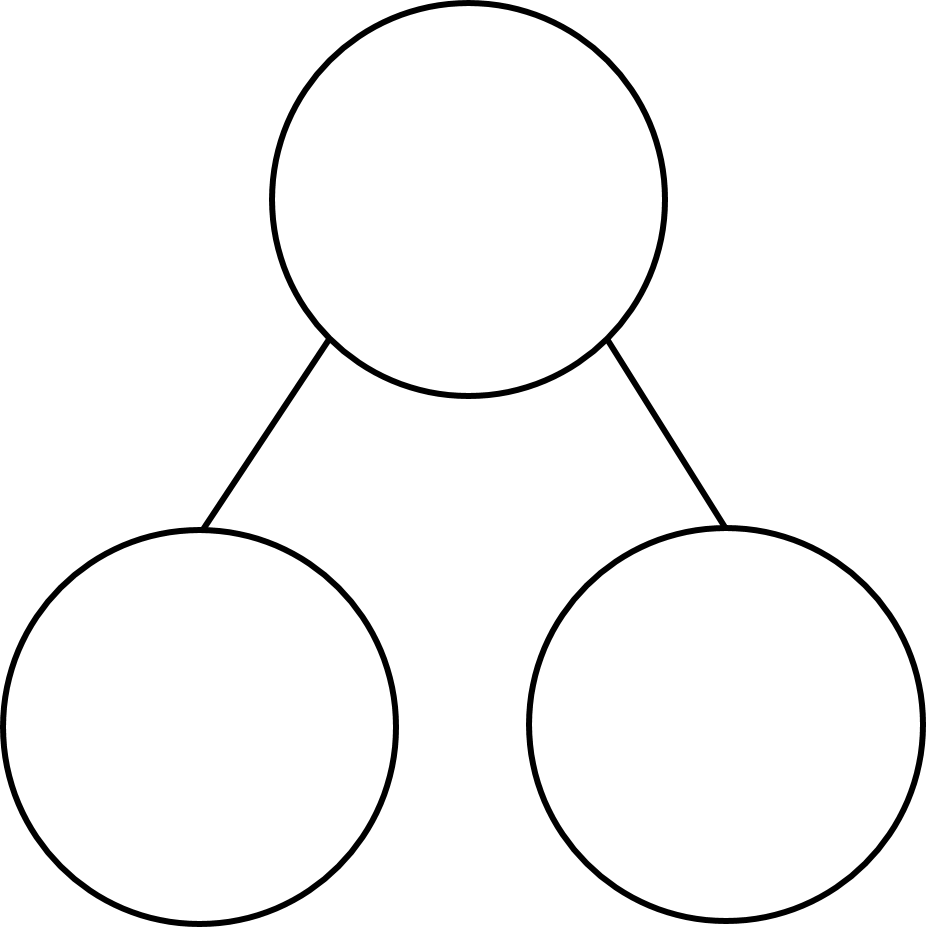 1 whole
1 whole
2 wholes
2 sixths
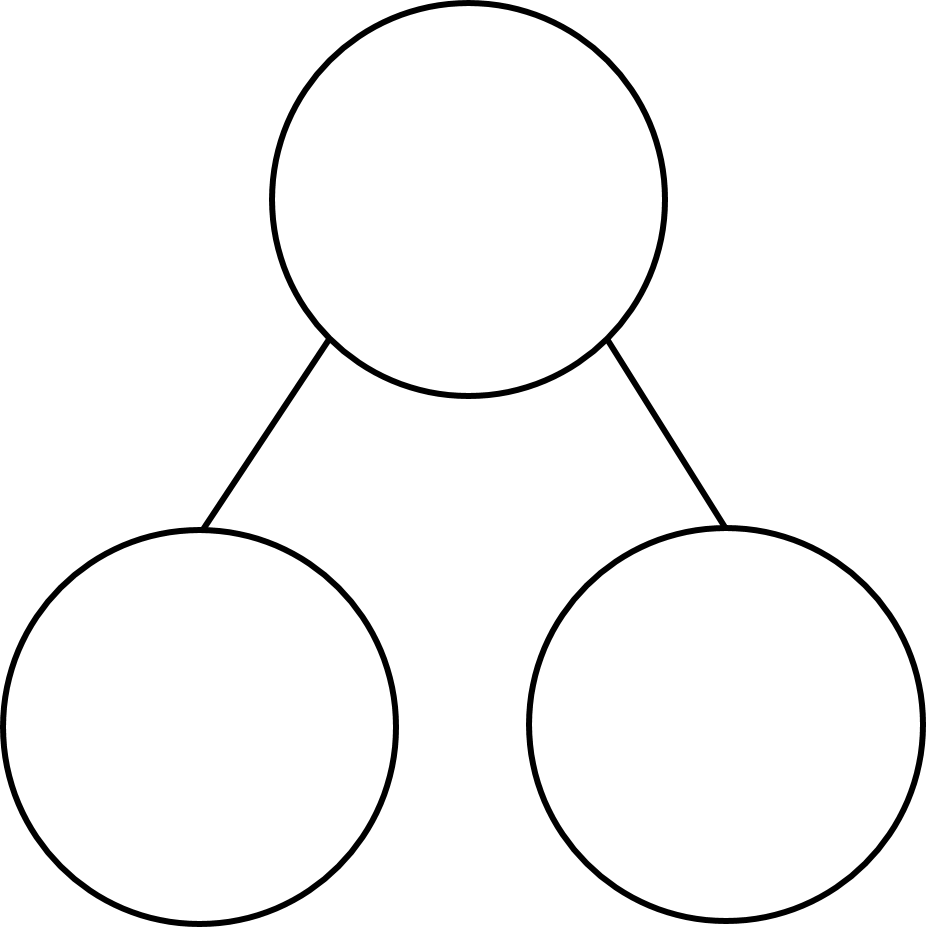 1 whole
3 wholes
3 fifths
1
2
3
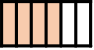 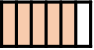 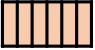 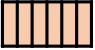 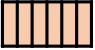 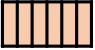 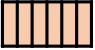 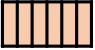 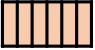 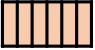 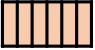 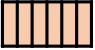 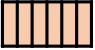 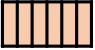 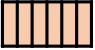 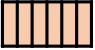 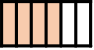 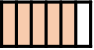 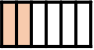 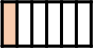 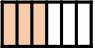 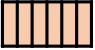 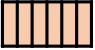 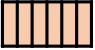 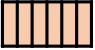 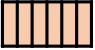 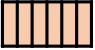 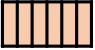 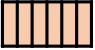 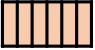 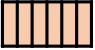 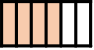 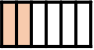 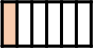 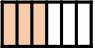 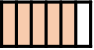 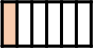 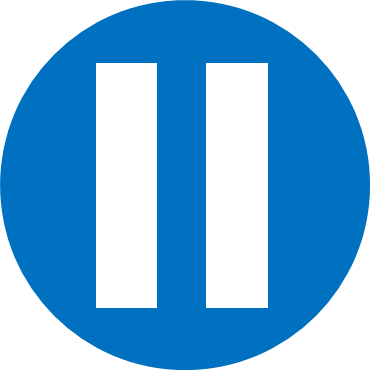 Have a think
2
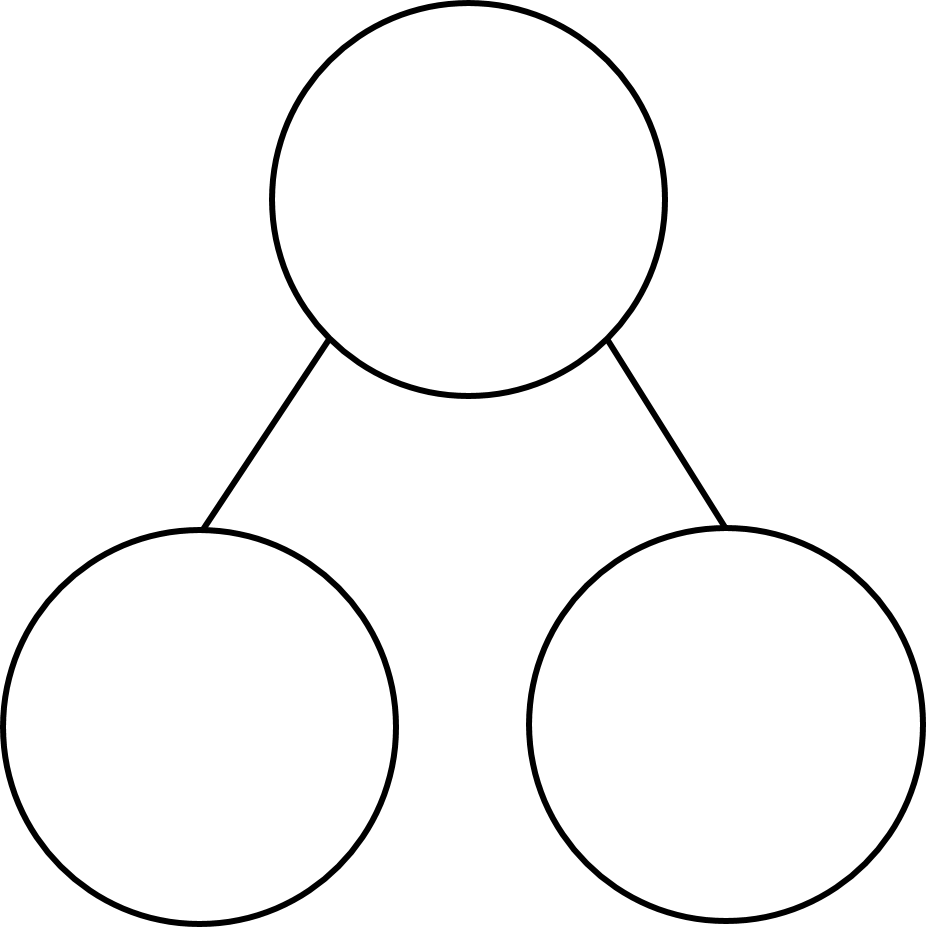 2 wholes
1 whole
Have a go at questions 1 – 2 on the worksheet.Think carefully about your definitions of mixed fractions and improper fractions.
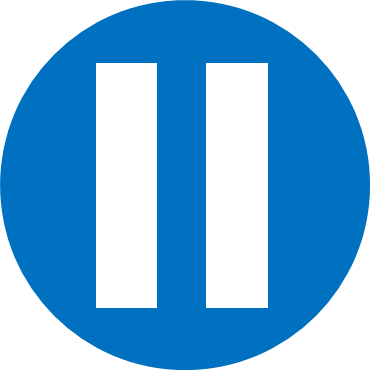 Have a think
I can think of three different ways to answer this.
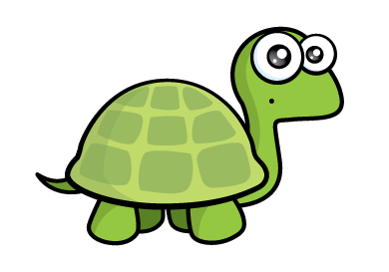 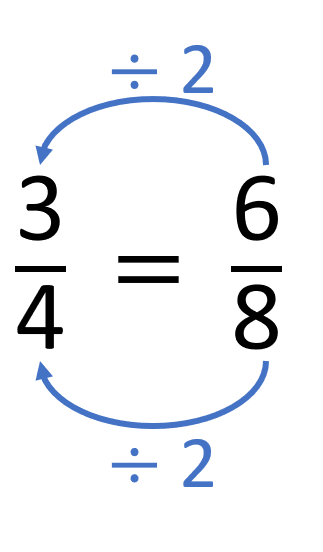 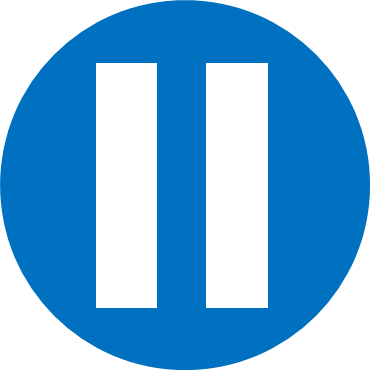 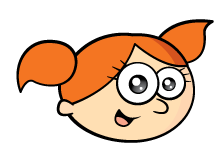 Have a think
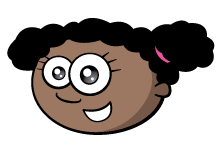 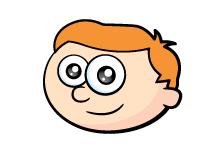 Who will reach 3 wholes first?
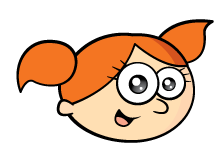 3
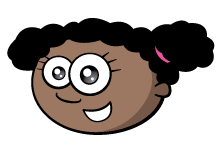 3
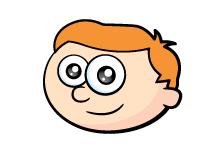 Ron will reach 3 wholes first.
We will work through the rest of the questions together.
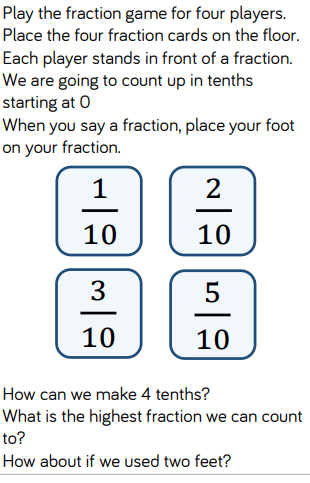 In 4s, use the four fraction cards and see what answers you come up playing this fraction game.